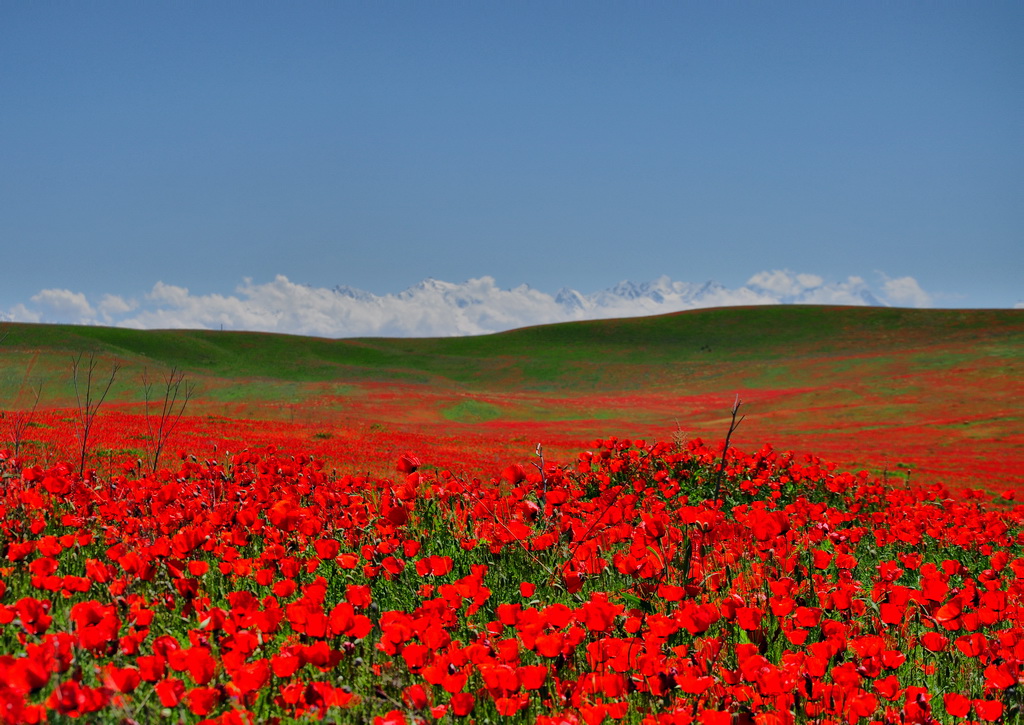 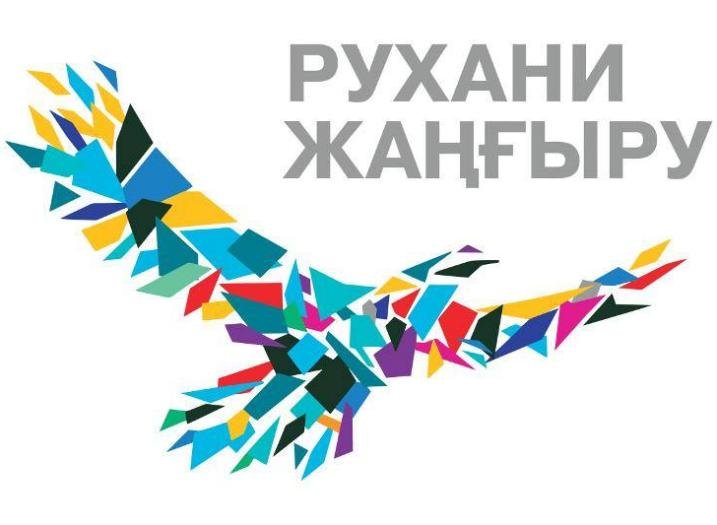 Великолепие казахских степей

     Қызғалдақ  —
                Тюльпаны

           Выполнили: Т. А. Самосенко
    Л. Ф. Пяскорская
Тюльпа́н (лат. Túlipa) — род многолетних луковичных растений семейства Лилейные. Название произошло от персидского слова toliban («тюрбан»), и дано это название цветку за сходство его бутонов с восточным головным убором, напоминавшим чалму.
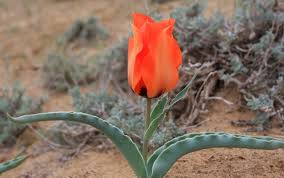 Родина большинства из них — Средняя Азия, её засушливые и горные районы: степи, песчаные и каменистые пустыни. Дикорастущие тюльпаны встречаются в природе в Восточной Европе и Казахстане (южные регионы).
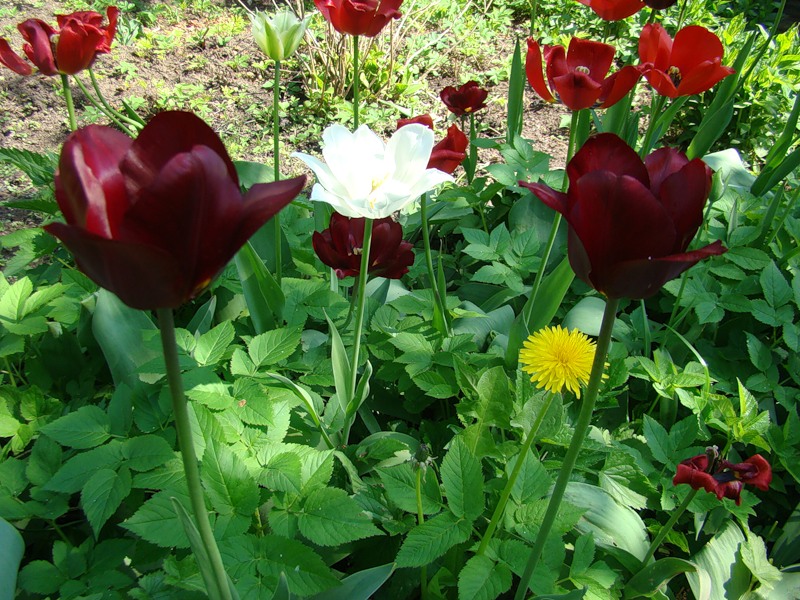 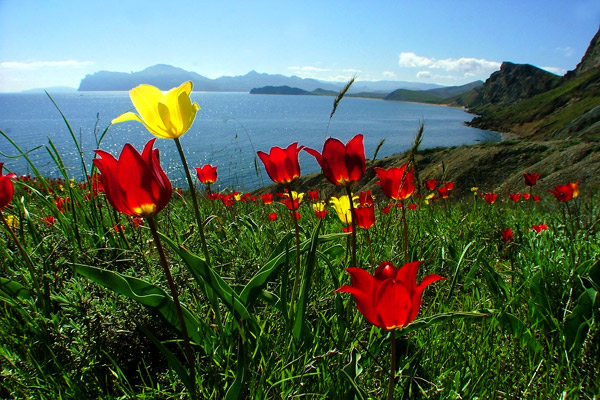 Қызғалдақ — это имя тюльпана на казахском языке. Один из самых ярких образов Казахской весенней степи - это цветущие тюльпаны. Казахстан и Средняя Азия являются истинной родиной тюльпанов. Настоящий, некультивированный дикий тюльпан по праву является казахской гордостью и достоянием, а казахстанская степь - одна из ключевых территорий по распространению тюльпанов в мире. Месяцы апрель и май - сезон цветения тюльпанов, и в это время степь становится бесподобной красоты, миллионы ярких тюльпанов распустившихся одновременно делают степь похожей на великолепный цветущий ковер.
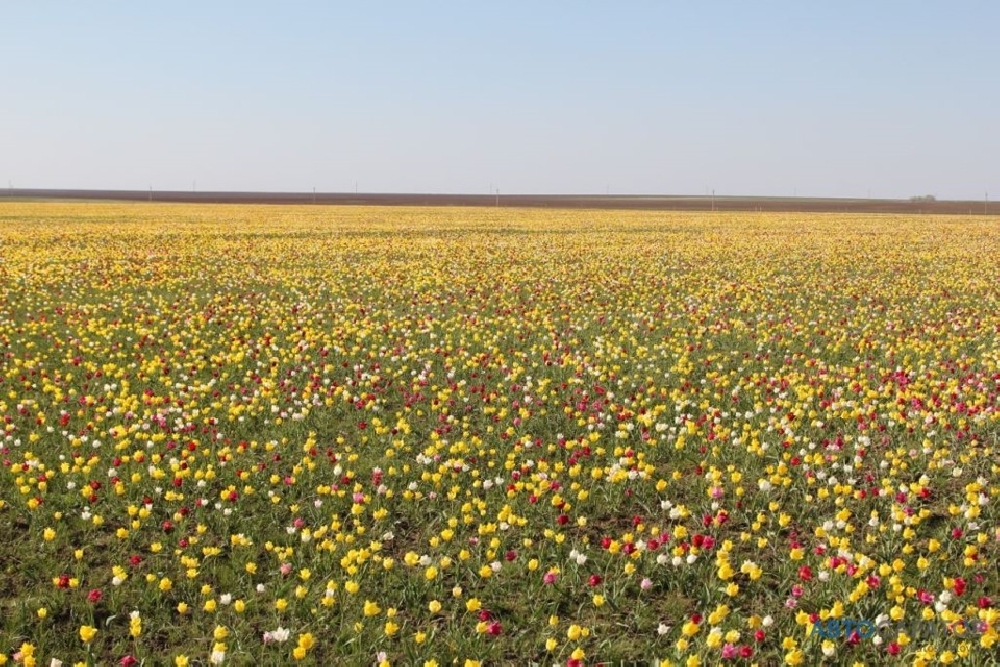 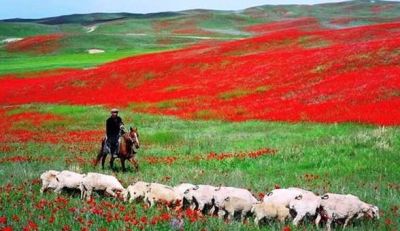 Для желающих увидеть чудо – дикорастущие казахстанские тюльпаны, работают специализированные экологические туры «Тюльпаны Казахстана». В мае, во всех казахстанских заповедниках и государственных национальных парках, официально отмечают День Тюльпана. Также в Казахстане проводятся республиканские Фестивали Тюльпанов. Южная столица Казахстана - Алматы – это город тюльпанов.
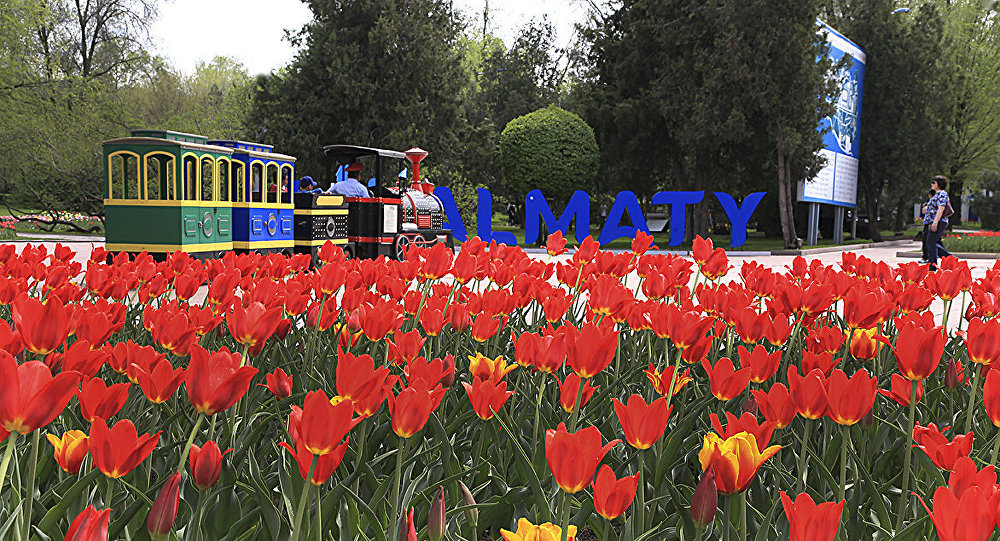 Некоторые виды казахстанских диких тюльпанов, попав в Европу, дали начало сортам голландской коллекции тюльпанов, известных во всем мире. В честь официального открытия Посольства Нидерландов в Казахстане, голландскими селекционерами был выведен новый сорт тюльпанов, который назвали «Астана». Впервые эти тюльпаны были высажены в столице Казахстана - Астане. В 2010 проектом Правительства Республики Казахстан подготовлен и издан фотоальбом «Тюльпаны Казахстана» на казахском, русском и английском языках. Этот проект входит в рамки международной природоохранной акции проводимой Генеральной ассамблеей ООН, которая объявила 2010 год Международным годом биоразнообразия. В Алматы в рамках праздника-фестиваля тюльпанов "Көктем көркі қызғалдақ" были представлены новые и редкие сорта тюльпанов, среди которых новинка селекционеров — "Президент Назарбаев". Тюльпаны нового сорта "Арман Қала" вывели к 20-летию Астаны в Голландии.
Сорт 
«Президент Назарбаев»
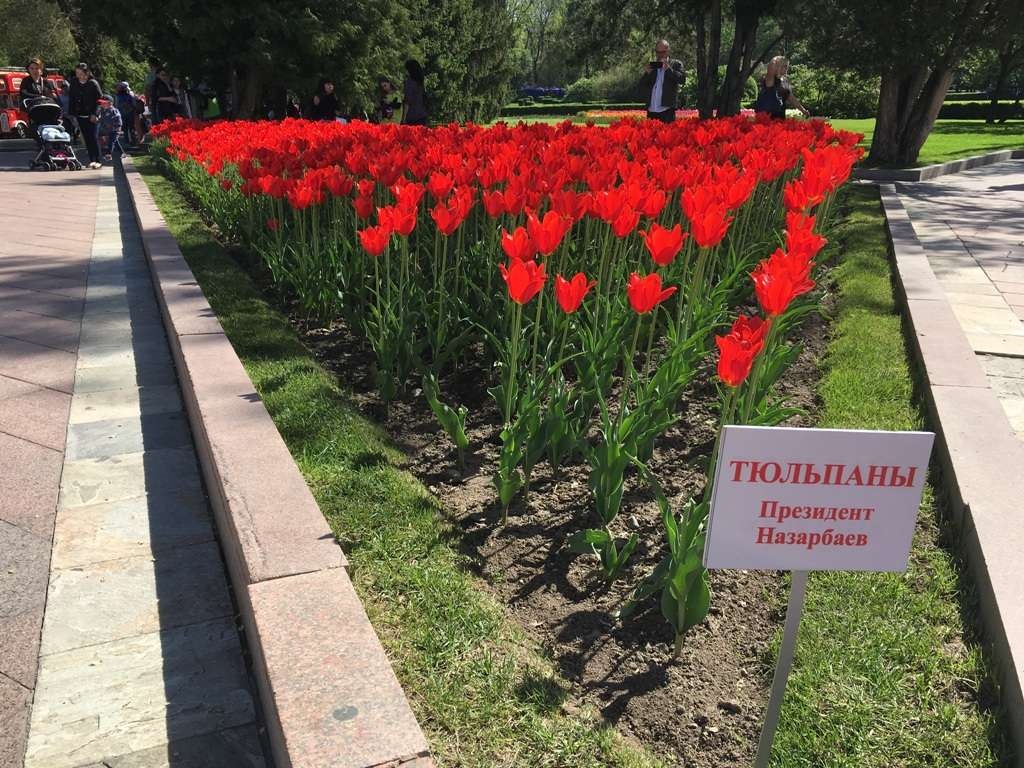 Фотоальбом «Тюльпаны Казахстана»
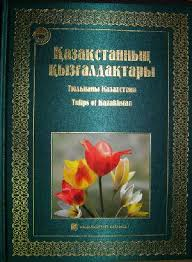 Единственная в мире популяция исчезающего «Тюльпана Регеля» сохранилась только в Илийских горах Казахстана. С 1926 года на территории самого старого заповедника Казахстана и Средней Азии «Аксу-Джабаглы», расположенного в верховьях рек Джабаглы и Аксу, охраняются произрастающие в Казахстане и занесенные в Красную книгу «Тюльпан Грейга» и «Тюльпан Кауфмана». Их называют «Королями тюльпанов».                                           
                                                                                         Тюльпаны «Кауфмана»
Тюльпан «Регеля»
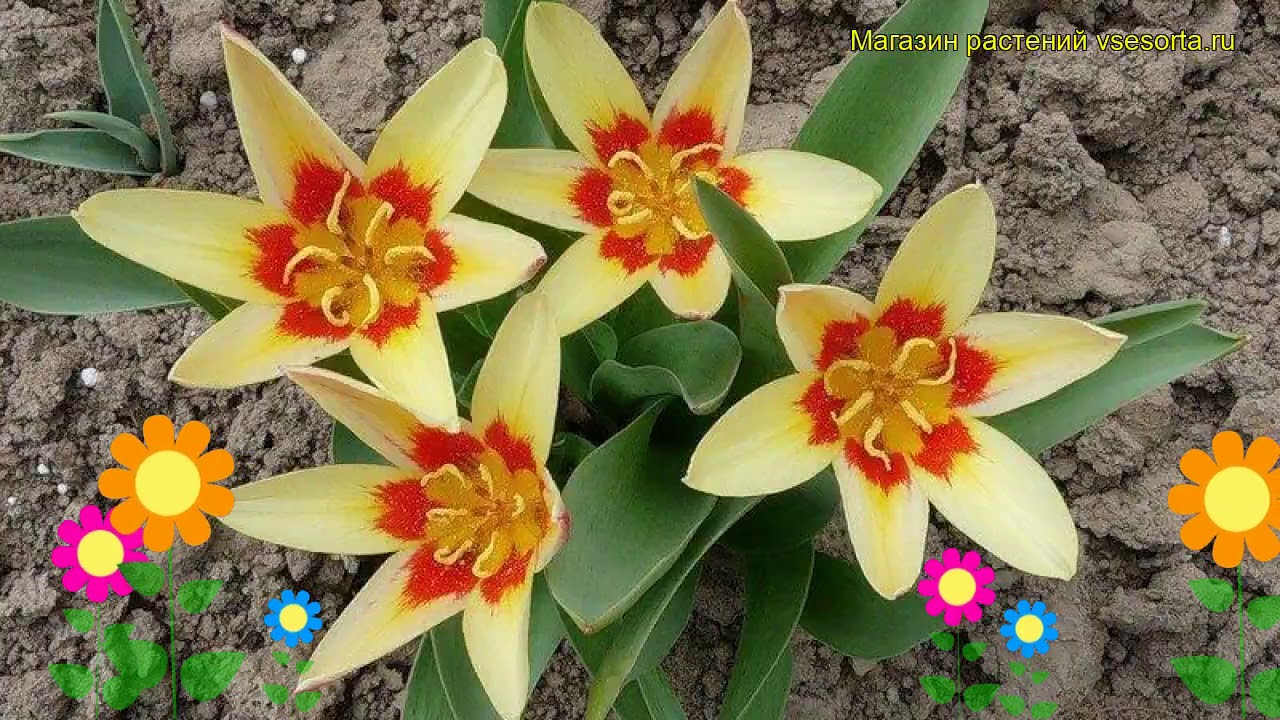 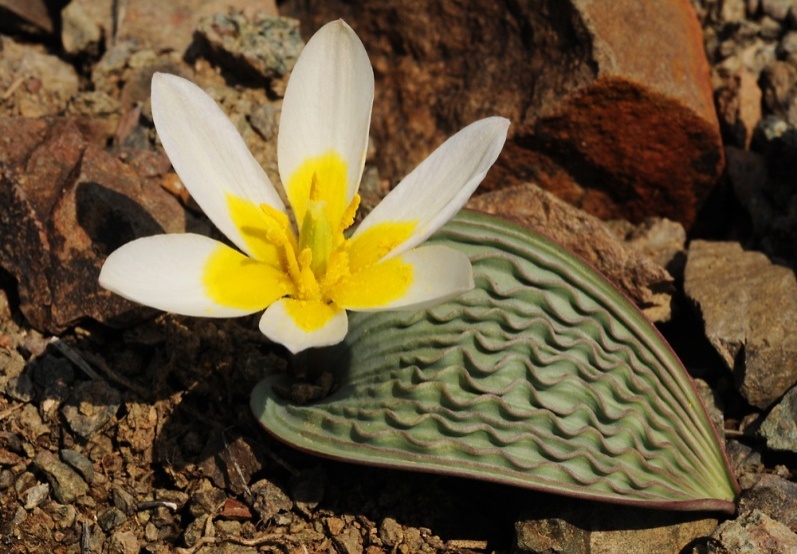 Тюльпаны «Грейга»
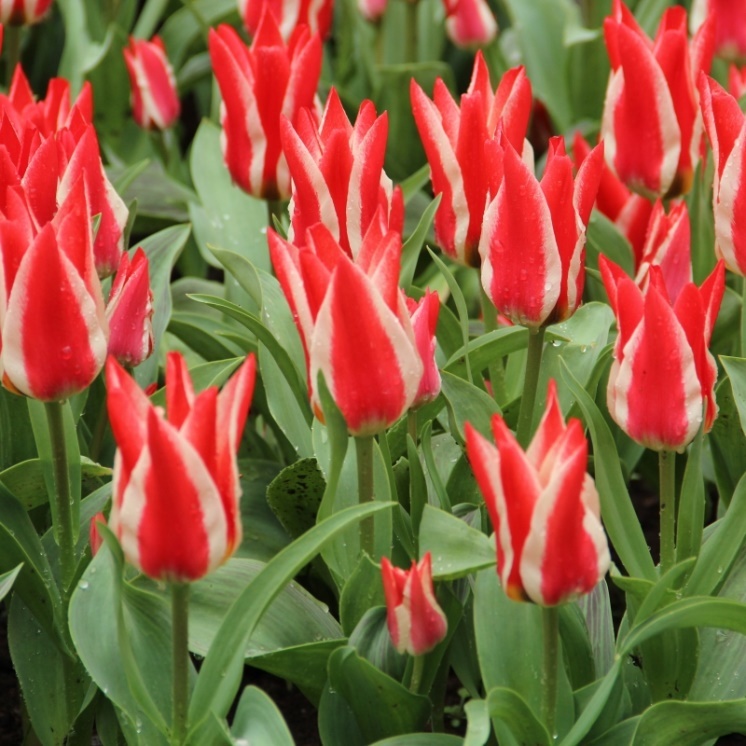 Известно довольно большое количество разновидностей, форм и помесей
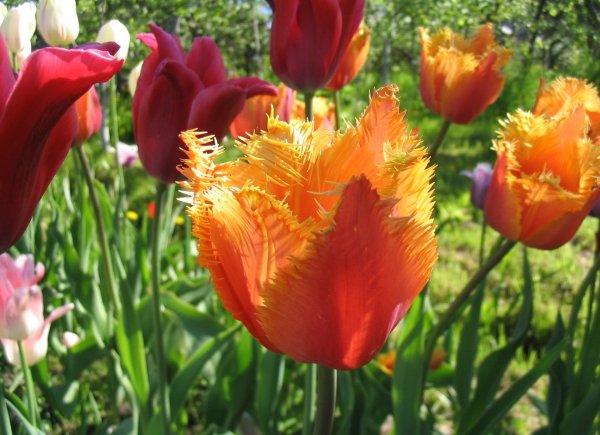 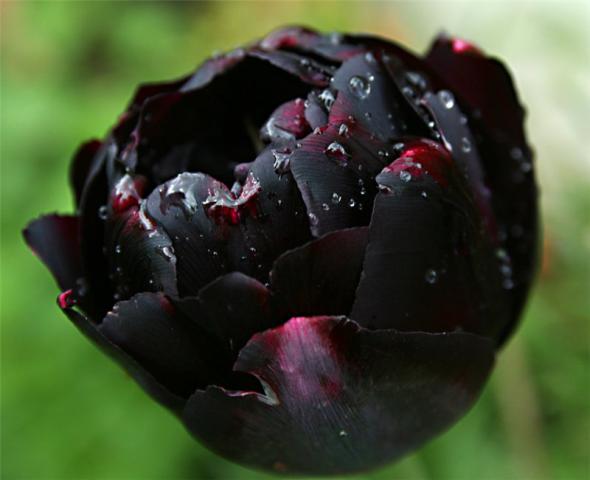 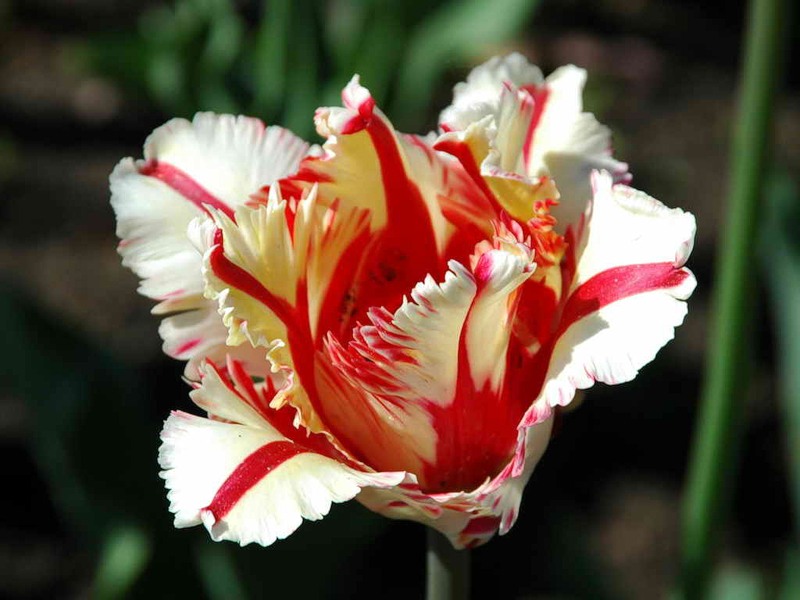 Многие виды тюльпанов разводятся как излюбленные декоративные растения, особенно в моде они были в XVII веке, когда и ценились довольно дорого.
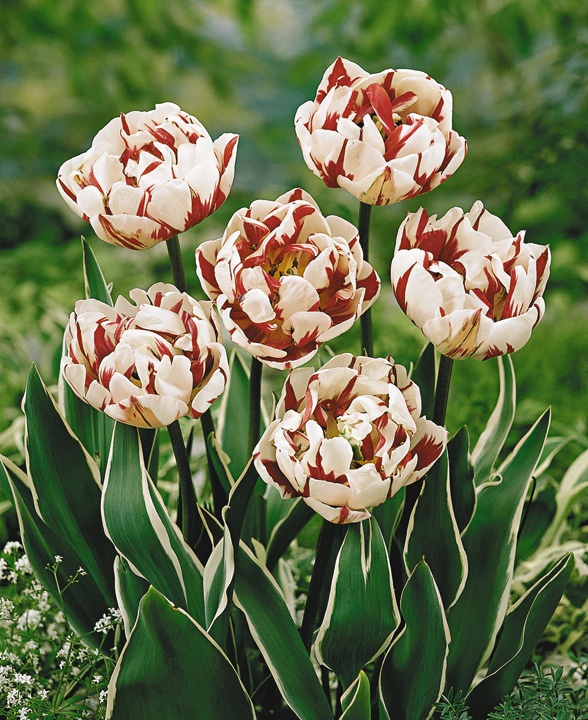 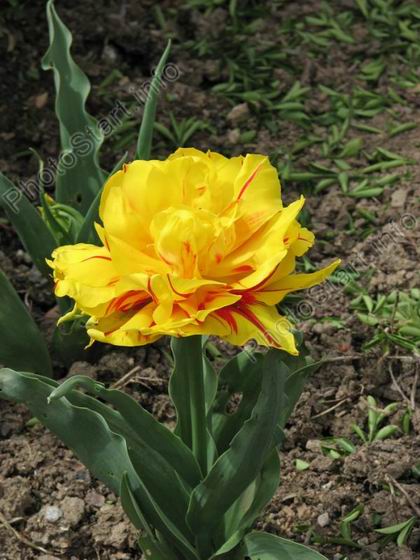 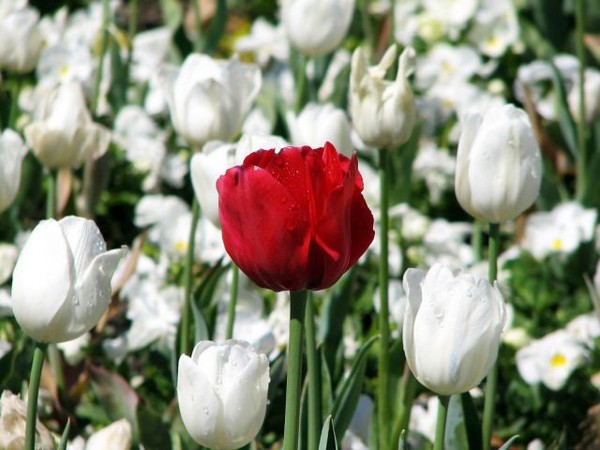 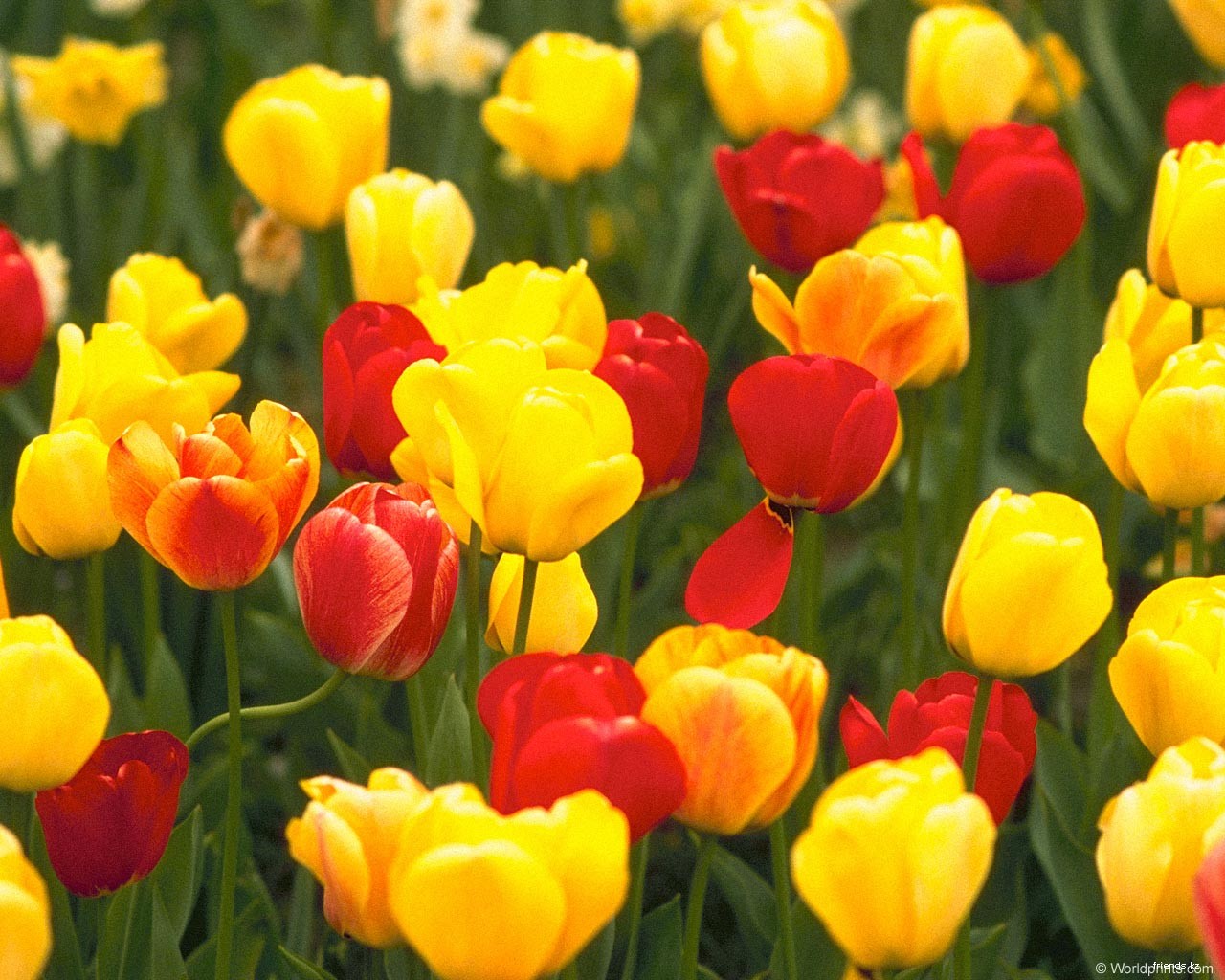 Луковицы тюльпанов
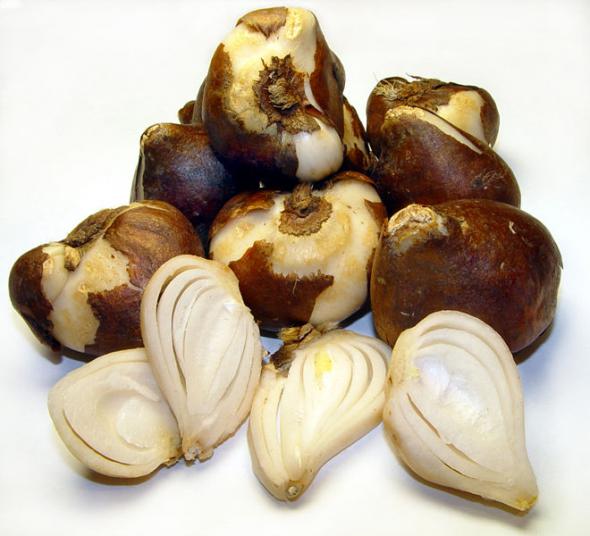 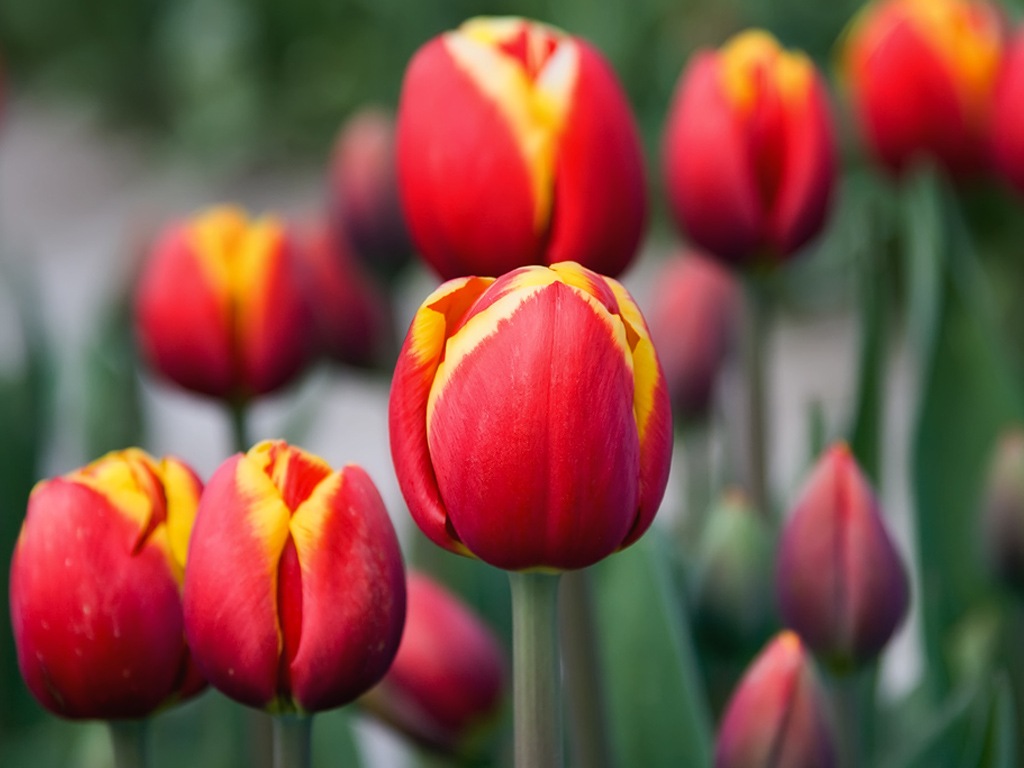 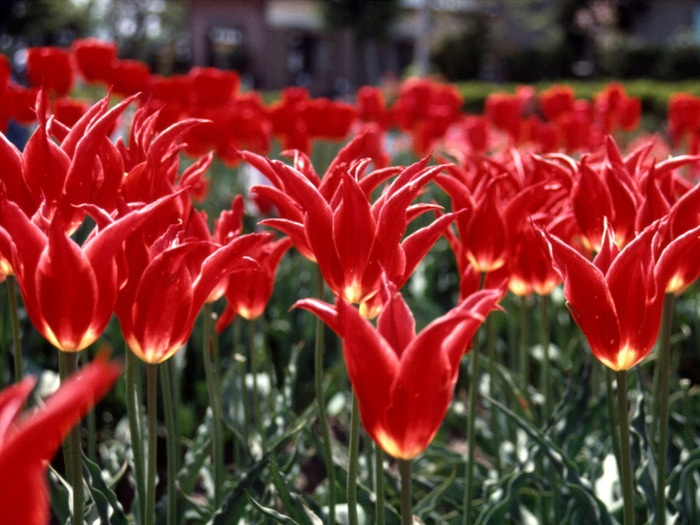 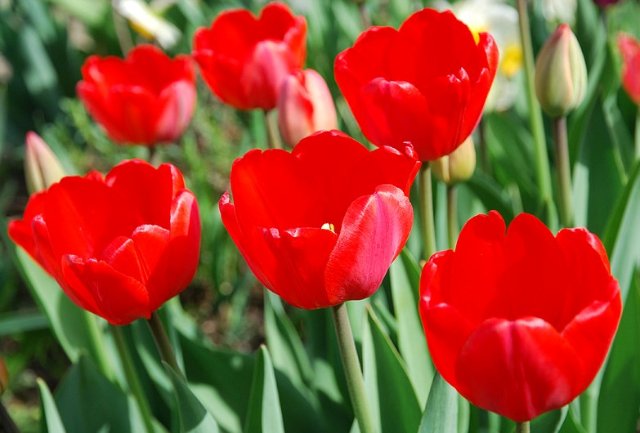 Спасибо за внимание!